Asigurările Obligatorii de Asistență Medicală 
În Republica Moldova
2
Asigurarea 0bligatorie de Asistență Medicală
este definită ca fiind operația financiară ce decurge dintr-un contract de asigurare sau dintr-o obligație prevăzută de lege, prin care  asigurătorul se obligă ca în  schimbul unei sume primite periodic să   despăgubească pe asigurat pentru                                         pierderile pe care acesta le-ar putea suferi în urma unor întâmplări independente de voința lui.
3
Sistemul de Asigurări Sociale de Sănătate
Caracteristici:
-     Orice cetățean trebuie să fie protejat în mod obligatoriu în caz de îmbolnăvire de către o casă de asigurări (principiul acoperirii universale);
-    Cetățenii trebuie să contribuie la plata asistenței lor medicale în funcție de capacitatea lor financiară cu o cotă procentuală, aceeași pentru întreaga populație, dar care poate varia de la o țară la alta;
-    Gestionarea fondurilor se realizează prin agenții non-profit neguvernamentale instituite prin lege;
-    Agențiile contractează cu spitalele și medicii de familie sau medicii generaliști serviciile ce urmează a fi oferite asiguraților;
-    Contractele cu practicienii au la bază taxa/serviciu, taxa/prestație, iar cu spitalele prin bugete globale.
4
Sistemul de Asigurări Sociale de Sănătate
În sistemul asigurării obligatorii de asistenţă medicală (AOAM), statutul de persoană asigurată conferă dreptul la servicii medicale necesare în volumul integral de asistenţă medicală prevăzut de Programul unic al AOAM şi acordat de prestatorii de servicii medicale contractaţi de Compania Naţională de Asigurări în Medicină (CNAM).
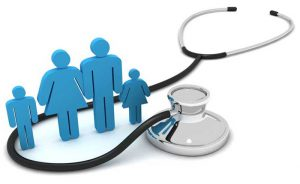 Principiile de organizare a AOAM
Potrivit căruia statul organizează şi garantează sistemul asigurării obligatorii de asistenţă medicală bazat pe aceleaşi norme de drept
Unicitate
Potrivit căruia tuturor participanţilor la sistemul de asigurare obligatorie de asistenţă medicală
Egalitate
Solidaritate
Potrivit căruia plătitorii primelor de asigurare obligatorie de asistenţă medicală achită contribuţiile respective în funcţie de venit, iar persoanele asigurate beneficiază de asistenţă medicală în funcţie de necesităţi
Potrivit căruia sistemul asigurării obligatorii de asistenţă medicală se administrează de sine stătător, autofinanţare şi nonprofit
Autonomie
Obligativitate
Potrivit căruia persoanele fizice şi juridice au, conform legii, obligaţia de a participa la sistemul asigurării obligatorii de asistenţă medicală, iar drepturile de asigurări medicale se exercită corelativ cu îndeplinirea obligaţiilor
Repartitie
Potrivit căruia fondurile de asigurări obligatorii de asistenţă medicală realizate se redistribuie pentru plata obligaţiilor ce revin sistemului asigurării obligatorii de asistenţă medicală, conform legii
6
Sistemul de Asigurări Sociale de Sănătate
Polita de asigurare este un document emis de catre
Compania Nationala de Asigurari în Medicina (asigurator), prin care se certifica încheierea unui contract de asigurare între o persoana (fizica sau juridica) și Companie, precum și dreptul
respectivei persoane la asistenta medicala în cazul aparitiei unei boli sau afectiuni cu impact asupra sănătății numit caz de
asigurare.
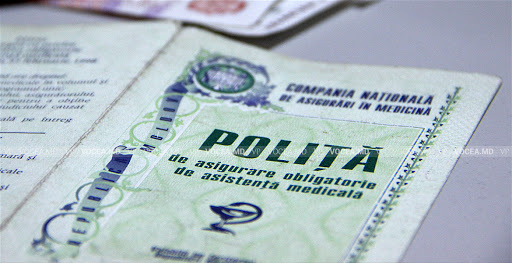 7
Programul unic al AOAM
este elaborat în temeiul art. 2 al Legii nr. 1585-XIII din 27 februarie 1998 cu privire la asigurarea obligatorie de asistenţă medicală

cuprinde lista maladiilor şi stărilor care necesită asistenţă medicală şi stabileşte volumul asistenţei acordate persoanelor de către prestatorii de servicii medicale contractați de Compania Naţională de Asigurări în Medicină şi agenţiile ei teritoriale, în conformitate cu prevederile legale
8
Lista maladiilor şi stărilor care necesită asistenţă medicală finanţată din mijloacele AOAM (1)
a) boli infecţioase şi parazitare (A00 - B99);
b) tumori (C00 - D48);
c) boli ale sîngelui, ale organelor hematopoetice şi unele tulburări ale mecanismului imunitar (D50 - D89);
d) boli endocrine, de nutriţie şi de metabolism (E00 - E90);
e) tulburări mintale şi de comportament (F00 - F99);
f) boli ale sistemului nervos (G00 - G99);
g) boli ale ochiului şi ale anexelor sale (H00 - H59);
h) boli ale urechii şi ale apofizei mastoide (H60 - H95);
i) boli ale aparatului circulator (I00 - I99);
j) boli ale aparatului respirator (J00 - J99);
k) boli ale aparatului digestiv (K00 - K93);
l) boli ale pielii şi ţesutului celular subcutanat (L00 - L99);
9
Lista maladiilor şi stărilor care necesită asistenţă medicală finanţată din mijloacele AOAM (2)
m) boli ale sistemului osteoarticular, ale muşchilor şi ale ţesutului conjuctiv (M00 - M99);
n) boli ale aparatului genito-urinar (N00 - N99);
o) sarcina, naşterea, lăuzia (O00 - O99);
p) unele afecţiuni a căror origine se situează în perioada perinatală (P00 - P96);
q) malformaţii congenitale, deformaţii şi anomalii cromozomiale (Q00 - Q99);
r) simptome, semne şi rezultate anormale ale investigaţiilor clinice şi de laborator, neclasate în alte locuri (R00 - R99);
s) leziuni traumatice, otrăviri şi alte consecinţe ale cauzelor externe (S00 - T98);
t) boala actinică (W90);
u) factorii influenţînd starea de sănătate şi motivele recurgerii la serviciile de sănătate (Z00-Z99);
v)  coduri pentru scopuri speciale (U07.1; U07.2).
10
Modul de acordare a  serviciilor medicale
asistenţa medicală urgentă – în toate cazurile cînd neacordarea la timp a asistenţei medicale pune în pericol viaţa pacientului şi/sau a celor care îl înconjoară ori poate avea urmări grave pentru starea sănătăţii pacientului şi/sau sănătăţii publice;

asistenţa medicală programată – în cazurile cînd pacientul necesită asistenţă medicală, însă lipsesc condiţiile menţionate pentru asistenţa medicală urgentă.
11
METODE DE PLATĂ
Per capita
Per serviciu
Per caz tratat
Per zi-pat
Per vizită
Buget global
Plata retrospectivă
Bonificație pentru indicatori de performanță
12
SUBIECŢII ASIGURĂRII
Asiguratul - persoana fizică sau juridică obligată prin lege să asigure riscul propriu de a se îmbolnăvi şi/sau riscul de a se îmbolnăvi al altor categorii de persoane a căror asigurare este de competenţa lui. 
b) Persoana asigurată - pot fi atît cetăţenii Republicii Moldova, cît şi cetăţenii străini şi apatrizii avînd reşedinţa/domiciliul în Republica Moldova, încadraţi în muncă în Republica Moldova în baza unui contract individual de muncă, în interesul cărora au fost plătite prime de asigurare obligatorie de asistenţă medicală în mărimea şi în termenul stabilit de legislaţie. 
c) Asigurătorul – CNAM  
d) Prestator de servicii medicale - instituţiile medico-sanitare, organizaţiile (instituţiile) specializate în îngrijiri la domiciliu, inclusiv paliative, care au încheiat contract de acordare a asistenţei medicale (de prestare a serviciilor medicale) cu CNAM
13
Guvernul are calitatea de asigurat pentru următoarele categorii de persoane:
a) copiii de vîrstă preşcolară; 
b) elevii din învăţămîntul primar, gimnazial, liceal şi mediu de cultură generală; 
c) elevii din învăţămîntul secundar profesional; 
d) elevii din învăţămîntul mediu de specialitate (colegii) cu învăţămînt de zi; 
e) studenţii din învăţămîntul superior universitar cu învăţămînt de zi;
14
Guvernul are calitatea de asigurat pentru următoarele categorii de persoane:
f) rezidenţii învăţămîntului postuniversitar obligatoriu şi     
   doctoranzii la cursuri de zi; 
g) copiii neîncadraţi la învăţătură pînă la împlinirea vîrstei de  
    18 ani; h) gravidele, parturientele şi lăuzele; 
i) invalizi; j) pensionari; 
k) şomerii care beneficiază de ajutor de şomaj;
l) persoanele care îngrijesc la domiciliu un copil invalid cu 
   severitatea I sau un invalid din copilărie de gradul I ţintuit   
   la pat; m) mame cu trei şi mai mulţi copii;
n) persoanele din familiile defavorizate care beneficiază de 
    ajutor social conform Legii nr.133-XVI din 13 iunie 2008 cu   
    privire la ajutorul social.
15
FINANȚARE
Asigurarea obligatorie de asistenţă medicală a persoanelor angajate se efectuează din contul mijloacelor angajatorilor şi ale salariaţilor. 
Asigurarea obligatorie de asistenţă medicală a persoanelor neangajate se realizează din contul bugetului de stat. 
 În cazul persoanelor neasigurate, cheltuielile pentru asistenţa medicală urgentă prespitalicească, pentru asistenţa medicală primară, precum şi pentru asistenţa medicală specializată de ambulator şi  spitalicească în cazul maladiilor social-     condiţionate cu impact major asupra sănătăţii    publice, se acoperă din contul mijloacelor     fondurilor asigurării obligatorii de asistenţă  medicală, conform listei stabilite de   Ministerul Sănătăţii
16
Prima asigurare medicală obligatorie
Prima de asigurare obligatorie de asistenţă medicală în sumă fixă este o contribuţie bănească pe care persoanele fizice neangajate, care nu fac parte din categoriile de persoane asigurate de Guvern, o achită anual, asigurându-și riscul de îmbolnăvire. 

Mărimea primei de asigurare în sumă fixă este stabilită prin Legea fondurilor asigurării obligatorii de asistenţă medicală, adoptată în fiecare an de Parlament. 

Prima de asigurare obligatorie de asistenţă medicală în sumă fixă este achitată în fiecare an de la 1 ianuarie până la data de 31 martie inclusiv, perioadă în care sunt aplicate şi reduceri pentru unele categorii de plătitori.Persoanele care se asigură în mod individual beneficiază de reduceri în mărime de 50%, 60% sau 75% din valoarea primei. Statutul de persoană asigurată în mod individual este valabil până la data de 31 decembrie a anului de gestiune pentru care a fost achitată prima de asigurare medicală obligatorie.
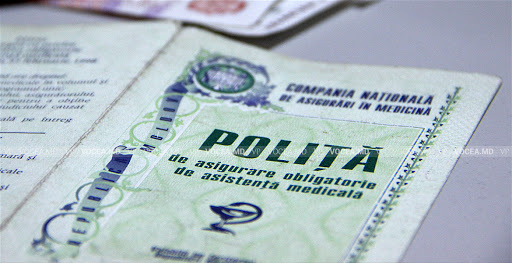 17
Volumul asistenţei şi spectrul serviciilor medicale acordate
Asistenţa medicală primară include activităţi de profilaxie, de depistare precoce a maladiilor, de consultanţă, cu scop curativ şi de suport, orientate spre satisfacerea necesităţilor de sănătate ale persoanelor înregistrate la medicul de familie, în limita competenţei acestuia, stabilită de actele normative în vigoare.
Tipuri de asistență medicală
Asistență medicală specializată de ambulatoriu
A
C
E
Asistență medicală spitalicească
Asistență medicală urgentă la etapa prespitalicească
Asistență medicala primară
Investigații costisitoare și servicii de înaltă performanță
B
D
19
Tipurile de asistenţă medicală
a) urgentă prespitalicească;
b) primară;
c) specializată de ambulator, inclusiv stomatologică;
d) spitalicească;
e) servicii medicale de înaltă performanţă;
f) îngrijiri medicale comunitare și la domiciliu;
g) îngrijiri paliative.
20
Asistență medicală urgentă la etapa prespitalicească
Scopul: Sporirea calității serviciilor prestate în asistența medicală urgentă prespitalicească pentru toate categoriile de populație care au nevoie de ea.
Obiectivul: ▪ Diminuarea divergențelor între diagnosticul serviciului asistență medicală urgentă prespitalicească și diagnosticul clinic stabilit.
Rata coincidenței diagnosticului serviciului de asistență medicală urgentă prespitalicească cu diagnosticul clinic stabilit (creșterea treptată de la 85% până la 89% până în anul 2023), în lipsa metodologiei și criteriilor de urmărire și evaluare, nu a fost posibil de monitorizat.
21
2. Asistență medicala primară
Scopul: Acces la servicii medicale primare de calitate pentru toți cetățenii.
Obiectivul: ▪ Asigurarea accesului la serviciile medicale de calitate pentru toţi cetăţenii în AMP
Ponderea sumei contractate pe baza indicatorilor de performanţă din suma totală contractată a constituit 15% sau la nivelul planificat. Scopul principal al bonificației pentru performanţă utilizată în asistenţa medicală primară este de a ameliora problemele majore de sănătate publică prin prestarea de servicii preventive, servicii de diagnosticare precoce şi de servicii de monitorizare a tratamentului adecvat şi a complicaţiilor, în principal pentru bolile cronice. 
Concluzie: Realizarea indicatorilor enumerați reflectă o dinamică pozitivă în atingerea obiectivului. Concomitent se constată și unele rezerve, determinate, preponderent, de insuficienţa în teritoriu a medicilor de familie faţă de normativele stabilite.
22
Asistenţa medicală primară
1. Servicii profilactice:
a) promovarea modului sănătos de viaţă
b) supravegherea dezvoltării fizice şi psihomotorii a copilului prin examene de bilanţ
c) imunizarea populației conform Programului Naţional de Imunizări, indicaţiilor epidemiologice, ordinelor Ministerului Sănătăţii şi testarea tuberculinică;
d) îngrijirea antenatală, supravegherea gravidelor şi îngrijirea postnatală a lăuzelor, cu prescrierea investigaţiilor paraclinice necesare
e) planificarea familiei
f) controlul medical anual al persoanelor în vîrstă de peste 18 ani
g) controale medicale periodice pentru afecţiunile aflate sub supravegherea medicului de familie, cu prescrierea investigaţiilor paraclinice şi de diagnosticare, stabilite în inclusiv cu utilizarea testelor expres de laborator, precum şi a serviciilor de fizioterapie şi reabilitare medicală cu metode fizice
h) prestarea serviciilor de sănătate prietenoase tinerilor, în conformitate cu actele normative în vigoare;
23
Asistenţa medicală primară
1. Servicii profilactice:
i) controlul medical profilactic, inclusiv la angajare, cu efectuarea investigaţiilor paraclinice necesare, inclusiv a examenului ginecologic profilactic cu prelevarea materialului citologic, inclusiv periodic, în cazul examenelor medicale profilactice pentru instituţiile medico-sanitare publice;
l) promovarea donării voluntare şi neremunerate de sînge sau de componente sangvine în rîndul populației din teritoriul deservit și înrolarea donatorilor în activitatea de voluntariat;
m) consilierea pre- şi post-test în cadrul serviciilor de testate voluntară şi confidenţială la infecţia HIV şi hepatite virale B, C a solicitanţilor, inclusiv a gravidelor în prima şi a doua jumătate de sarcină;
n) prestarea serviciilor de depistare precoce a patologiilor în cadrul screeningurilor organizate în conformitate cu actele normative aprobate de Ministerul Sănătăţii şi Compania Naţională de Asigurări în Medicină;
o) evaluarea anuală complexă a stării de sănătate a persoanelor vârstnice pentru depistarea precoce a maladiilor care au nevoie de îngrijire integrată, în vederea promovării îmbătrânirii sănătoase.
24
Asistenţa medicală primară
2) Servicii medicale curative:
a) consultaţie (anamneză, examen clinic) în caz de boală sau accident, cu stabilirea diagnosticului, recomandarea investigaţiilor de laborator şi instrumentale şi prescrierea tratamentului, acordată, la solicitare persoanei, ori de cîte ori are nevoie aceasta în baza datelor obiective;
b) manopere de mică chirurgie în stările urgente, la indicaţii medicale - tratamentul chirurgical al plăgilor, inclusiv suturarea plăgii şi aplicarea pansamentului, disecţia panariciului, furunculului (cu excepţia localizărilor în regiunea capului şi gâtului), extragerea corpilor străini din ţesuturile moi, localizate superficial;
c) realizarea tratamentului medical (proceduri intramusculare, intravenoase) în sala de tratamente/staționar de zi, cabinete de proceduri şi la domiciliu, la indicaţia medicului de familie şi/sau a medicului specialist de profil, cu asigurarea dispozitivelor medicale de unică utilizare, inclusiv a medicamentelor de către instituţia medicală primară, conform prevederilor actelor normative aprobate de MS și CNAM;
d) prescriere de tratament medical și igienico-dietetic, inclusiv a medicamentelor compensate, cu sau fără contribuție personală, și a dispozitivelor medicale, conform regulamentului aprobat de Guvern și actelor normative ale Ministerului Sănătății, precum și asigurarea cu consumabile pentru determinarea sângelui ocult;
25
Asistenţa medicală primară
2) Servicii medicale curative:
e) monitorizarea tratamentului şi a evoluţiei stării de sănătate a bolnavilor cronici, inclusiv a persoanelor cu dizabilităţi şi/sau ţintuite la pat, conform planului de recuperare, şi modificarea acestuia în funcţie de evoluţia parametrilor clinico-paraclinici, cu consultarea, în caz de necesitate, a medicului specialist;
f) prescrierea, prin bilet de trimitere, a serviciilor de înaltă performanță pentru confirmarea, infirmarea sau diferențierea diagnosticului în scop profilactic, de tratament și supraveghere, inclusiv de reabilitare;
g) referirea (trimiterea) pacientului către specialiștii de profil din cadrul prestatorilor de nivel republican în modul stabilit de actele normative ale Ministerului Sănătății;
h) luarea în evidenţă a bolnavului TBC confirmat de medicul specialist de profil şi a persoanelor contacte din focarele TBC, supravegherea şi aplicarea strict observată a tratamentului în condiţii de ambulator, pînă la scoaterea din evidenţă;
26
Asistenţa medicală primară
2) Servicii medicale curative:
i) asistenţa medicală la domiciliu, inclusiv în cazul urgenţelor medico-chirurgicale, acordată în limitele competenţei medicului de familie şi în conformitate cu actele normative în vigoare ale Ministerului Sănătăţii copiilor în vîrstă de 0-5 ani aflaţi sub tratament pentru diferite afecţiuni; persoanelor asigurate de orice vîrstă cu insuficienţă motorie a membrelor inferioare din orice cauză; bolnavilor în fază terminală sau cu afecţiuni grave care necesită examinare, supraveghere şi tratament; persoanelor de orice vîrstă care au solicitat serviciul de asistenţă medicală urgentă şi solicitarea a fost transmisă pentru deservire; persoanelor de orice vîrstă după externare din secţiile spitaliceşti, care necesită supraveghere în dinamică la domiciliu; depistarea contactelor cu boli contagioase, organizarea şi efectuarea măsurilor antiepidemice primare în focarele de boli contagioase; supravegherea medicală şi tratamentul preventiv al contacţilor, inclusiv prescrierea, prin bilet de trimitere, a investigaţiilor paraclinice şi de diagnosticare;
j) prestarea serviciilor medicale persoanelor cu probleme de sănătate mintală la nivel de comunitate;
k) integrarea serviciilor de sănătate mintală în asistenţa medicală primară, dezvoltarea Centrelor Comunitare de Sănătate Mintală şi prestarea serviciilor de sănătate mintală integrat la nivel de comunitate, în conformitate cu actele normative aprobate de Guvern și Ministerul Sănătăţii;
l) acordarea serviciilor orientate spre probleme specifice persoanelor în vârstă, de îngrijiri de lungă durată, cu accent pe servicii specifice de tratament de lungă durată al maladiilor cronice, reabilitare (kinetoterapie, medicină fizică);
27
Asistenţa medicală primară
3) Servicii medicale pentru situaţii de urgenţă:

asistență medicală în cazul urgențelor de sănătate publică (supraveghere în condiții de autoizolare, tratament la domiciliu, prelevarea probelor biologice la domiciliu, solicitarea ambulanței pentru cazurile care întrunesc criteriile de spitalizare) în conformitate cu actele normative aprobate de Ministerul Sănătății.
28
Asistenţa medicală primară
4) Activităţi de suport:

a) expertiza incapacităţii temporare de muncă, inclusiv eliberarea şi evidenţa certificatelor de concediu medical, în modul stabilit de actele normative în vigoare;
b) organizarea trimiterii la Consiliul Național pentru Determinarea Dizabilității și Capacității de Muncă, inclusiv completarea documentelor necesare, în modul stabilit de actele normative în vigoare;
c) eliberarea şi evidenţa certificatelor medicale despre starea sănătăţii, inclusiv persoanelor înainte de căsătorie, pentru îngrijirea copilului bolnav, adeverinţelor medicale, certificatelor de deces etc., în modul stabilit de actele normative în vigoare;
d) organizarea activităţii de evidenţă, completarea şi ţinerea la zi a documentaţiei medicale primare şi statistice medicale spre a fi prezentate Ministerului Sănătăţii şi Companiei Naţionale de Asigurări în Medicină.
29
3. Asistență medicală specializată de ambulatoriu
Scopul: Acces la servicii medicale specializate de ambulator calitative pentru persoanele asigurate.

Obiectivele: ▪ Asigurarea accesului la cel puţin 20 de servicii specializate de ambulator prestate de către IMS amplasate în raioanele RM. ▪ Creșterea numărului de vizite în condiții de ambulator per o persoană asigurată.
Ponderea IMS care oferă cel puţin de 20 de specialităţi de ambulator a constituit 41,5% sau la nivelul planificat. 2. Ponderea IMS la care a crescut numărului de vizite în condiții de ambulator per o persoană asigurată a constituit 44,7% faţă de 44% planificat.

Concluzie: Obiectivul privind creșterea numărului de vizite în condiții de ambulator per persoană asigurată către finele anului fost realizat. Obiectivul privind asigurarea accesului la cel puţin 20 de servicii specializate de ambulator prestate de către IMS amplasate în raioane nu a fost realizat în totalitate, cauza fiind lipsa medicilor-specialişti în teritoriu. Totodată, acest indicator s-a îmbunătățit comparativ cu anul precedent.
30
4. Asistență medicală spitalicească
Scopul: Acces la servicii medicale spitalicești calitative pentru persoanele asigurate

Obiectivele: ▪ Atingerea nivelului de spitalizări acute (cazuri tratate) pe an. ▪ Diminuarea duratei medii de spitalizare a cazurilor tratate acute cu 9% faţă de anul precedent
Ponderea cazurilor tratate acute validate din numărul total de cazuri prestate a constituit 80,5% faţă de planificat 90,0%. Procentul de diminuare a duratei medii de spitalizare faţă de anul precedent a constituit 11,7% faţă de planificat 3,9%.

Concluzie: Gradul de implementare a obiectivelor este satisfăcător. În anul 2023 s-a diminuat durata medie de spitalizare a cazurilor tratate acute şi s-a majorat numărul total de cazuri tratate cronice. Supraexecutarea numărului total de cazuri tratate se explicată prin perioada de raportare mai mare și lipsa unei planificări adecvate a cazurilor cronice
31
5. Investigații costisitoare și servicii de înaltă performanță
Scopul: Acces la asistență medicală cu nivel înalt de specializare pentru persoanele asigurate


Obiectivul: ▪ Revederea listei de servicii de înaltă performanță până în anul 2023 cu păstrarea doar celor înalt specializate”.
Procentul de poziții revăzute în lista serviciilor de înaltă performanță. În 2023, revizuirea listei a fost planificată. Numărul de poziții în lista serviciilor de înaltă performanță a fost păstrat mărită.


Concluzie: Numărul de servicii medicale de înaltă performanţă şi numărul de prestatori contractați au fost majorate comparativ cu parametrii planificaţi şi faţă de nivelele acestora înregistrate în anul 2023.
32
Asistenţa medicală primară
1. Servicii profilactice:
a) promovarea modului sănătos de viaţă
b) supravegherea dezvoltării fizice şi psihomotorii a copilului prin examene de bilanţ
c) imunizarea populației conform Programului Naţional de Imunizări, indicaţiilor epidemiologice, ordinelor Ministerului Sănătăţii şi testarea tuberculinică;
d) îngrijirea antenatală, supravegherea gravidelor şi îngrijirea postnatală a lăuzelor, cu prescrierea investigaţiilor paraclinice necesare
e) planificarea familiei
f) controlul medical anual al persoanelor în vîrstă de peste 18 ani
g) controale medicale periodice pentru afecţiunile aflate sub supravegherea medicului de familie, cu prescrierea investigaţiilor paraclinice şi de diagnosticare, stabilite în inclusiv cu utilizarea testelor expres de laborator, precum şi a serviciilor de fizioterapie şi reabilitare medicală cu metode fizice
h) prestarea serviciilor de sănătate prietenoase tinerilor, în conformitate cu actele normative în vigoare;
33
Asistenţa medicală primară
1. Servicii profilactice:
i) controlul medical profilactic, inclusiv la angajare, cu efectuarea investigaţiilor paraclinice necesare, inclusiv a examenului ginecologic profilactic cu prelevarea materialului citologic, inclusiv periodic, în cazul examenelor medicale profilactice pentru instituţiile medico-sanitare publice;
l) promovarea donării voluntare şi neremunerate de sînge sau de componente sangvine în rîndul populației din teritoriul deservit și înrolarea donatorilor în activitatea de voluntariat;
m) consilierea pre- şi post-test în cadrul serviciilor de testate voluntară şi confidenţială la infecţia HIV şi hepatite virale B, C a solicitanţilor, inclusiv a gravidelor în prima şi a doua jumătate de sarcină;
n) prestarea serviciilor de depistare precoce a patologiilor în cadrul screeningurilor organizate în conformitate cu actele normative aprobate de Ministerul Sănătăţii şi Compania Naţională de Asigurări în Medicină;
o) evaluarea anuală complexă a stării de sănătate a persoanelor vârstnice pentru depistarea precoce a maladiilor care au nevoie de îngrijire integrată, în vederea promovării îmbătrânirii sănătoase.
34
Asistenţa medicală primară
2) Servicii medicale curative:
a) consultaţie (anamneză, examen clinic) în caz de boală sau accident, cu stabilirea diagnosticului, recomandarea investigaţiilor de laborator şi instrumentale şi prescrierea tratamentului, acordată, la solicitare persoanei, ori de cîte ori are nevoie aceasta în baza datelor obiective;
b) manopere de mică chirurgie în stările urgente, la indicaţii medicale - tratamentul chirurgical al plăgilor, inclusiv suturarea plăgii şi aplicarea pansamentului, disecţia panariciului, furunculului (cu excepţia localizărilor în regiunea capului şi gâtului), extragerea corpilor străini din ţesuturile moi, localizate superficial;
c) realizarea tratamentului medical (proceduri intramusculare, intravenoase) în sala de tratamente/staționar de zi, cabinete de proceduri şi la domiciliu, la indicaţia medicului de familie şi/sau a medicului specialist de profil, cu asigurarea dispozitivelor medicale de unică utilizare, inclusiv a medicamentelor de către instituţia medicală primară, conform prevederilor actelor normative aprobate de MS și CNAM;
d) prescriere de tratament medical și igienico-dietetic, inclusiv a medicamentelor compensate, cu sau fără contribuție personală, și a dispozitivelor medicale, conform regulamentului aprobat de Guvern și actelor normative ale Ministerului Sănătății, precum și asigurarea cu consumabile pentru determinarea sângelui ocult;
35
Asistenţa medicală primară
2) Servicii medicale curative:
e) monitorizarea tratamentului şi a evoluţiei stării de sănătate a bolnavilor cronici, inclusiv a persoanelor cu dizabilităţi şi/sau ţintuite la pat, conform planului de recuperare, şi modificarea acestuia în funcţie de evoluţia parametrilor clinico-paraclinici, cu consultarea, în caz de necesitate, a medicului specialist;
f) prescrierea, prin bilet de trimitere, a serviciilor de înaltă performanță pentru confirmarea, infirmarea sau diferențierea diagnosticului în scop profilactic, de tratament și supraveghere, inclusiv de reabilitare;
g) referirea (trimiterea) pacientului către specialiștii de profil din cadrul prestatorilor de nivel republican în modul stabilit de actele normative ale Ministerului Sănătății;
h) luarea în evidenţă a bolnavului TBC confirmat de medicul specialist de profil şi a persoanelor contacte din focarele TBC, supravegherea şi aplicarea strict observată a tratamentului în condiţii de ambulator, pînă la scoaterea din evidenţă;
36
Asistenţa medicală primară
2) Servicii medicale curative:
i) asistenţa medicală la domiciliu, inclusiv în cazul urgenţelor medico-chirurgicale, acordată în limitele competenţei medicului de familie şi în conformitate cu actele normative în vigoare ale Ministerului Sănătăţii copiilor în vîrstă de 0-5 ani aflaţi sub tratament pentru diferite afecţiuni; persoanelor asigurate de orice vîrstă cu insuficienţă motorie a membrelor inferioare din orice cauză; bolnavilor în fază terminală sau cu afecţiuni grave care necesită examinare, supraveghere şi tratament; persoanelor de orice vîrstă care au solicitat serviciul de asistenţă medicală urgentă şi solicitarea a fost transmisă pentru deservire; persoanelor de orice vîrstă după externare din secţiile spitaliceşti, care necesită supraveghere în dinamică la domiciliu; depistarea contactelor cu boli contagioase, organizarea şi efectuarea măsurilor antiepidemice primare în focarele de boli contagioase; supravegherea medicală şi tratamentul preventiv al contacţilor, inclusiv prescrierea, prin bilet de trimitere, a investigaţiilor paraclinice şi de diagnosticare;
j) prestarea serviciilor medicale persoanelor cu probleme de sănătate mintală la nivel de comunitate;
k) integrarea serviciilor de sănătate mintală în asistenţa medicală primară, dezvoltarea Centrelor Comunitare de Sănătate Mintală şi prestarea serviciilor de sănătate mintală integrat la nivel de comunitate, în conformitate cu actele normative aprobate de Guvern și Ministerul Sănătăţii;
l) acordarea serviciilor orientate spre probleme specifice persoanelor în vârstă, de îngrijiri de lungă durată, cu accent pe servicii specifice de tratament de lungă durată al maladiilor cronice, reabilitare (kinetoterapie, medicină fizică);
37
Asistenţa medicală primară
3) Servicii medicale pentru situaţii de urgenţă:

asistență medicală în cazul urgențelor de sănătate publică (supraveghere în condiții de autoizolare, tratament la domiciliu, prelevarea probelor biologice la domiciliu, solicitarea ambulanței pentru cazurile care întrunesc criteriile de spitalizare) în conformitate cu actele normative aprobate de Ministerul Sănătății.
38
Asistenţa medicală primară
4) Activităţi de suport:

a) expertiza incapacităţii temporare de muncă, inclusiv eliberarea şi evidenţa certificatelor de concediu medical, în modul stabilit de actele normative în vigoare;
b) organizarea trimiterii la Consiliul Național pentru Determinarea Dizabilității și Capacității de Muncă, inclusiv completarea documentelor necesare, în modul stabilit de actele normative în vigoare;
c) eliberarea şi evidenţa certificatelor medicale despre starea sănătăţii, inclusiv persoanelor înainte de căsătorie, pentru îngrijirea copilului bolnav, adeverinţelor medicale, certificatelor de deces etc., în modul stabilit de actele normative în vigoare;
d) organizarea activităţii de evidenţă, completarea şi ţinerea la zi a documentaţiei medicale primare şi statistice medicale spre a fi prezentate Ministerului Sănătăţii şi Companiei Naţionale de Asigurări în Medicină.
39
DREPTURI/OBLIGAȚII
Persoana asigurată are dreptul: 
a) să aleagă prestator de servicii medicale primar şi medicul de familie; 
b) să i se acorde asistenţă medicală pe întreg teritoriul Republicii Moldova; 
c) să beneficieze de servicii medicale în volumul şi de calitatea prevăzute în Programul unic, indiferent de mărimea primelor de asigurare achitate; 
d) să intenteze acţiuni asiguratului, asigurătorului, prestatorului de servicii medicale, inclusiv pentru a obţine compensarea materială a prejudiciului cauzat din culpa acestora.
40
DREPTURI/OBLIGAȚII
Persoana asigurată este obligată: 

să păstreze poliţa de asigurare obligatorie de asistenţă medicală şi să o prezinte în cazul cînd se adresează prestatorului de servicii medicale; 

b) să achite direct prestatorului de servicii medicale, la   
    momentul acordării asistenţei medicale, acea parte din 
    costul serviciilor medicale ce i-au fost acordate peste volumul 
    prevăzut în Programul unic;

c) să fie înregistrată la un medic de familie.